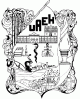 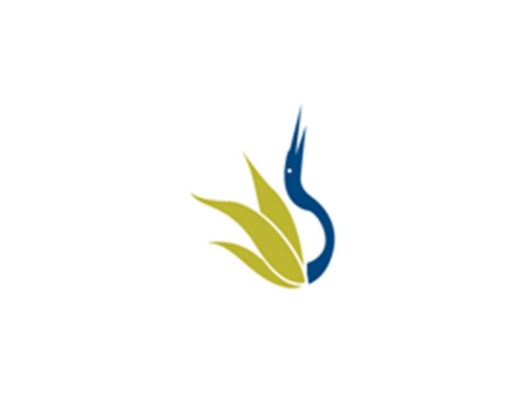 UNIVERSIDAD AUTÓNOMA DEL ESTADO DE HIDALGO
ESCUELA SUPERIOR DE ZIMAPÁN
Licenciatura en Derecho

Tema: .-CONCEPTO Y DENOMINACIÓN DEL REGISTRO DEL ESTADO CIVIL. 
L. D. Anel Victoria Trejo

Julio-Diciembre 2016
Tema: Deberes Conyugales

Resumen (Abstract)
Las funciones del personal del Registro Civil. También expone los distintos actos que realiza la Institución del Registro Civil en México y en su caso los encargados de la misma, como es, expedir las actas de nacimiento, de matrimonio, defunción, de estado de hijo, entre otras funciones o actividades encomendadas.

This paper deals with the work of the Civil Registry to generate new knowledge to the Institution of Civil Registry in Mexico, taking as reference the state of Hidalgo. Which to analyze it throws a great deficiency in the functions of the county clerk. It also exposes the various acts carried out by the Institution of Civil Registration in Mexico and if those in charge of it, as it is, issuing birth certificates, marriage, death of child status, among other functions or mandated activities.

 Palabras clave: funciones, actas de registro civil, 
(keywords) functions, records of civil registry
Objetivo General:
 
El alumno Analizará la organización, estructura y facultades del Registro del Estado Civil de las personas, asimismo los actos jurídicos que son registrables, los actos solemnes que se celebran ante esa dependencia y las actas que ella elabora.
Nombre de la unidad: CONCEPTO Y DENOMINACIÓN DEL REGISTRO DEL ESTADO CIVIL. 


UNIDAD: II 


Objetivo de la unidad: El alumno comprenderá el concepto de registro civil  e identificará las distintas denominaciones del estado civil de las personas.
Tema: CONCEPTO Y DENOMINACIÓN DEL REGISTRO DEL ESTADO CIVIL

2.1.-Naturaleza Pública del Registro.

Introducción: Mediante el análisis de la Ley para la Familia en el Estado de Hidalgo, el alumno identificará en que consisten la naturaleza jurídica del registro civil y su fuerza legal
El registro del Estado Civil es una oficina u organización destinada a realizar uno de los servicios de carácter jurídico más trascendentales entre los que conciernen al Estado. Constituye un servicio público con el fin de hacer constar de una manera autentica todas las circunstancias relacionadas con el estado civil de las personas físicas.

La denominación del registro civil debe aplicarse en la actualidad al conjunto de actas, que se asentarán en las llamadas “Formas del Registro Civil”, con los requisitos, modalidades y seguridades que estipula al Código Civil Federal en sus artículos 36, 37, 38, 41 y 53.
Funciones
En nuestro sistema jurídico son funciones asignadas al Registro Civil: 
a) la propiamente registral: consistente en la incorporación a los libros del regis­tro de los hechos que afectan al estado civil de las personas. 
b) la de cooperación en la creación de títulos registrales: mediante la autentica­ción de declaraciones de voluntad emitidas formalmente ante el Registrador, o bien, mediante la resolución de expedientes. 
c) la correctora o rectificadora del propio Registro: a través de los expedientes registrales se rectifican los asientos registrales. 
d) la de publicidad: mediante la exhibición de los Libros y la expedición de certi­ficaciones o notas informativas de los asientos. 
e) la probatoria ordinaria de las cualidades del estado civil de las personas.
CONCLUSIONES:

La finalidad del Registro Civil es la de constituirse como instrumento para la constancia oficial de la existencia de las personas y de su estado civil y condición.
Bibliografía del tema:
DERECHO CIVIL MEXICANO 2 DERECHO DE FAMILIA
Autor: Rafael Rojina Villegas
Editorial: EDITORIAL PORRUA
Formato: Tela
Páginas: 870
Código de barras: 9786070914997
Edición 12, 2015

Código Civil Federal

Ley para la Familia del Estado de Hidalgo